Мастер –класс по изготовлению елочной игрушки - кормушки
Периодический электронный детско-родительский журнал «ЛЮБОЗНАЙКА» 21.12.2020
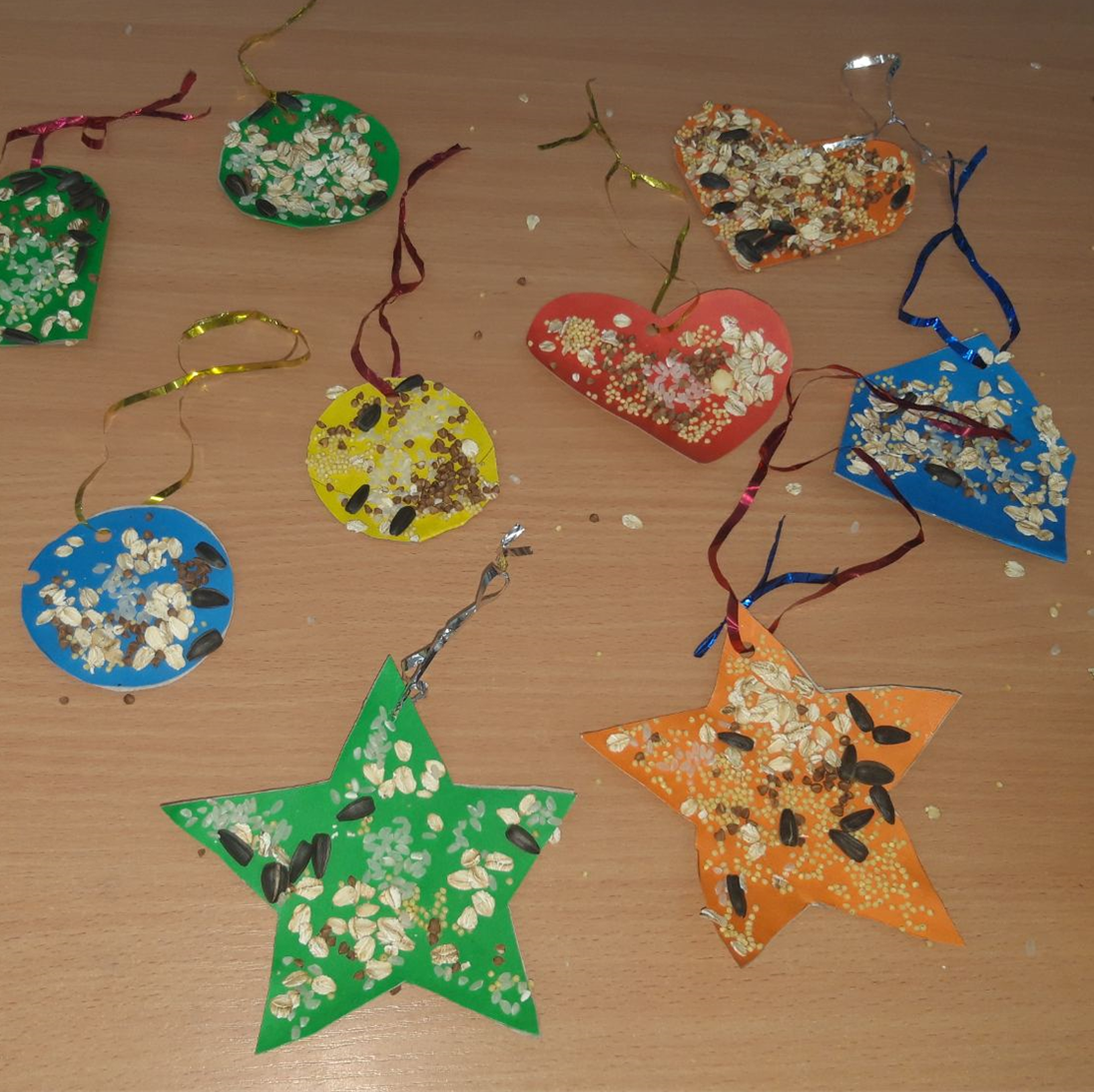 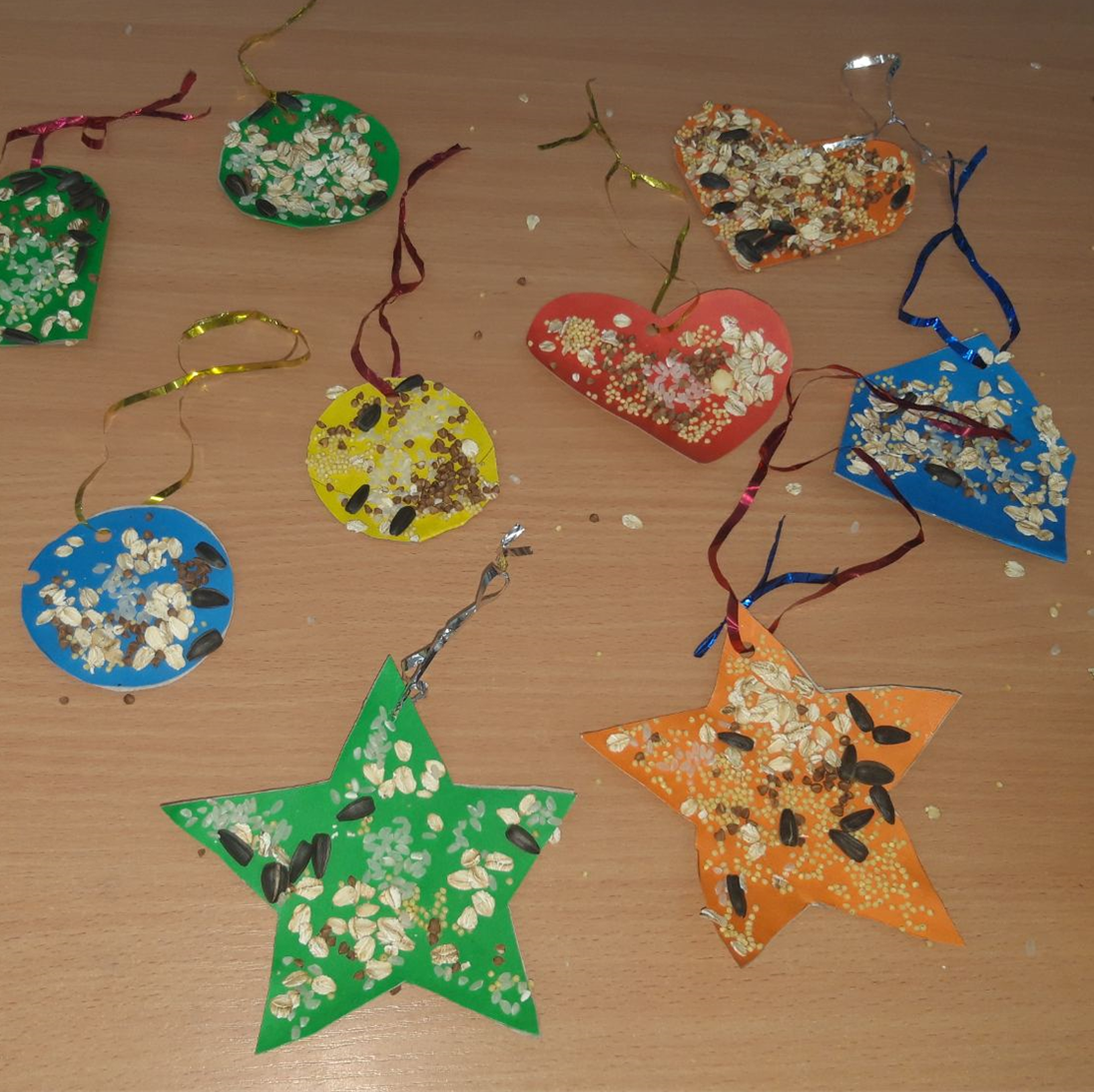 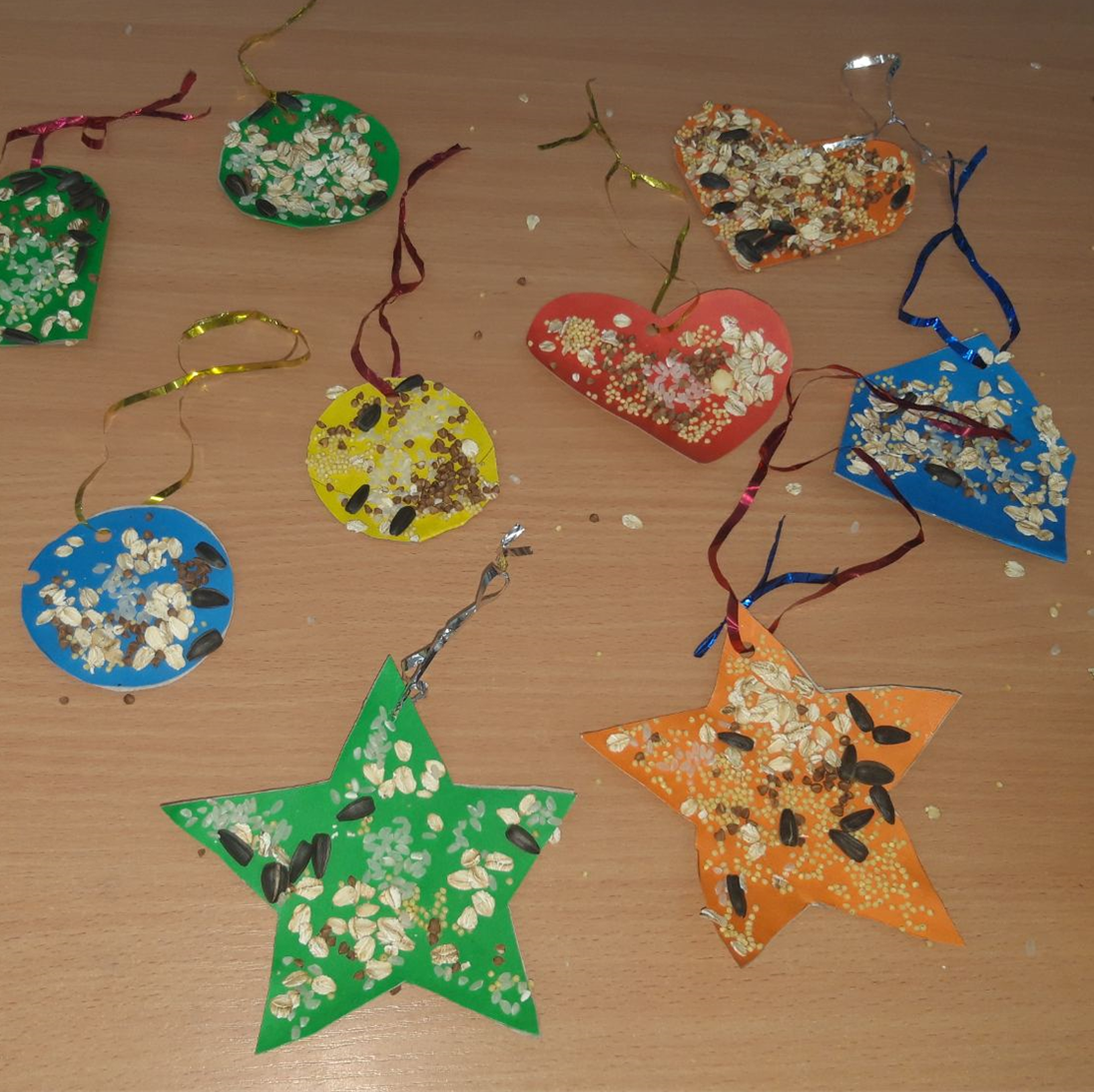 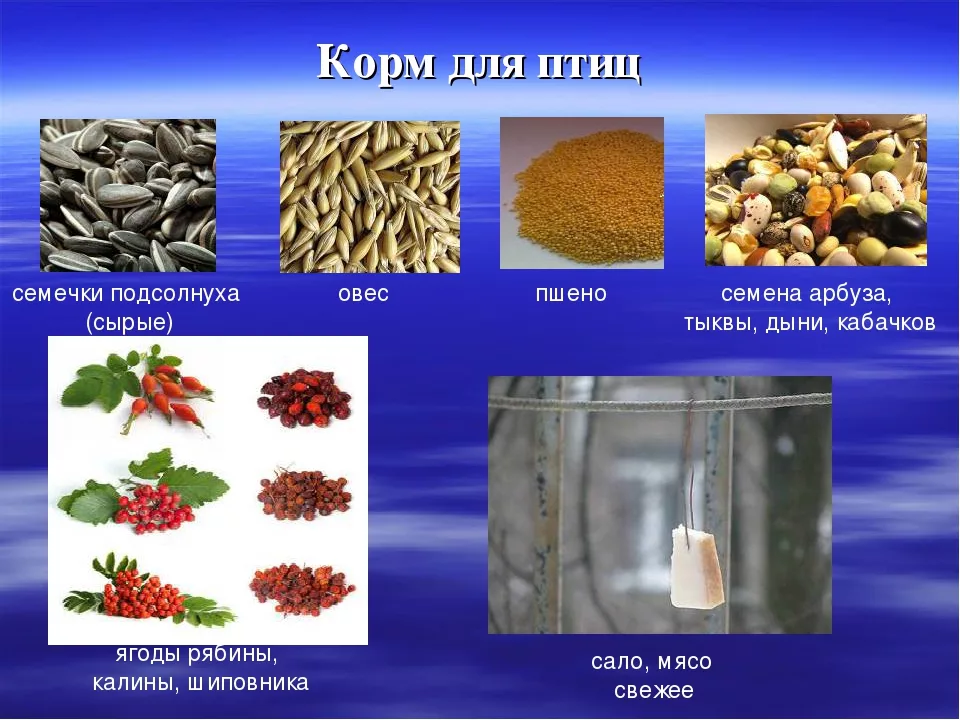 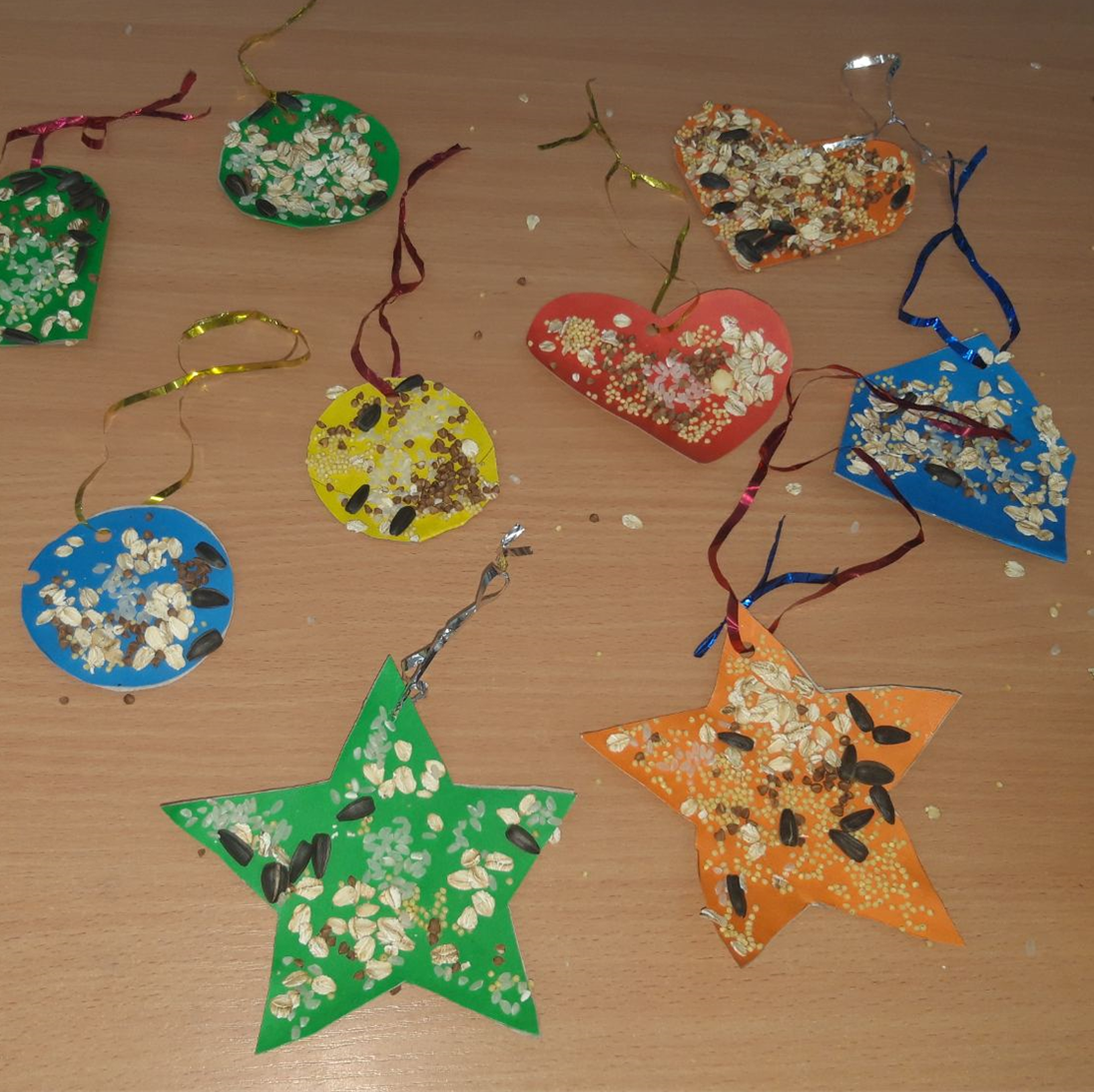 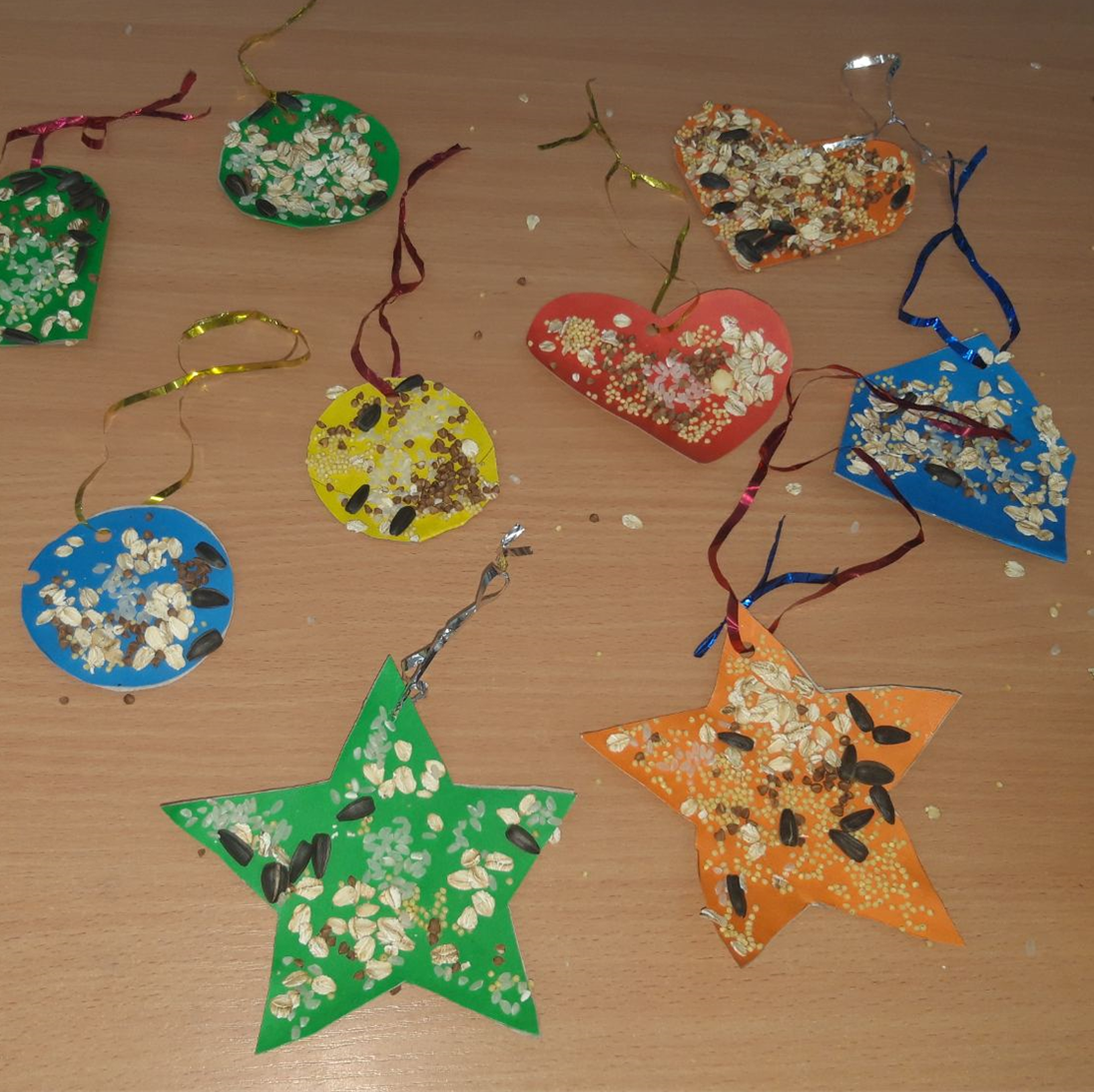 Нам понадобится: 
- половина листа цветного картона;
- ножницы;
- тесемочка;
- 1 чайная ложка муки, немного воды;
- семечки , ягоды, геркулес и т.д.
Изготовление
Смешать муку и воду до состояния густой сметаны
Добавить корм
Вырезаем заготовку любой формы из цветного картона
Наносим смесь на картонную форму
После высыхания проделать дырку и вставить тесемочку.
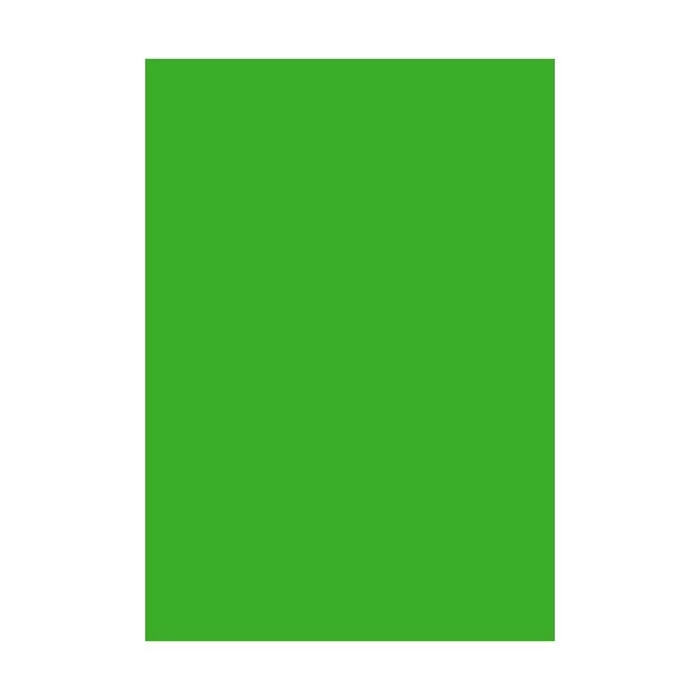 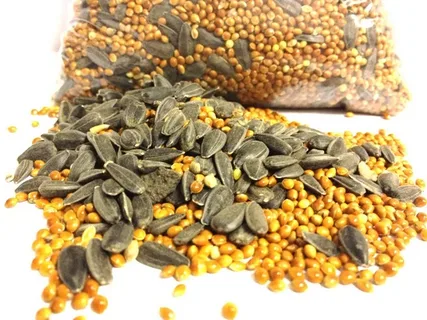 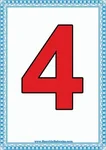 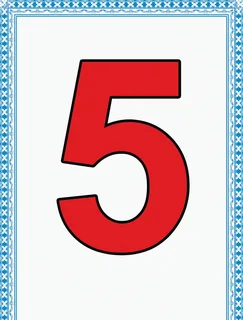 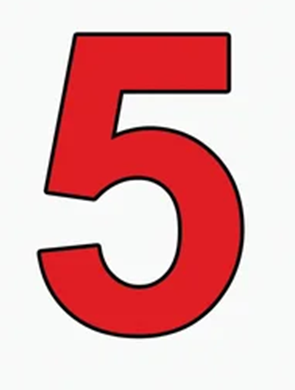 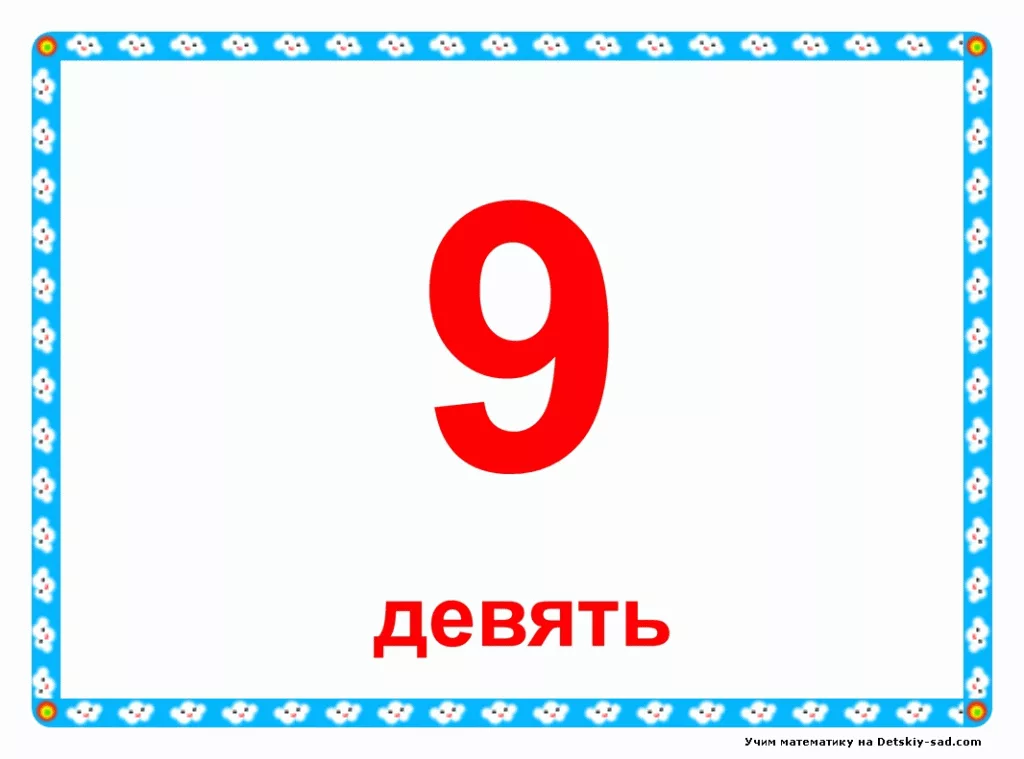 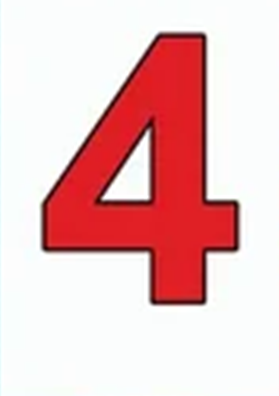 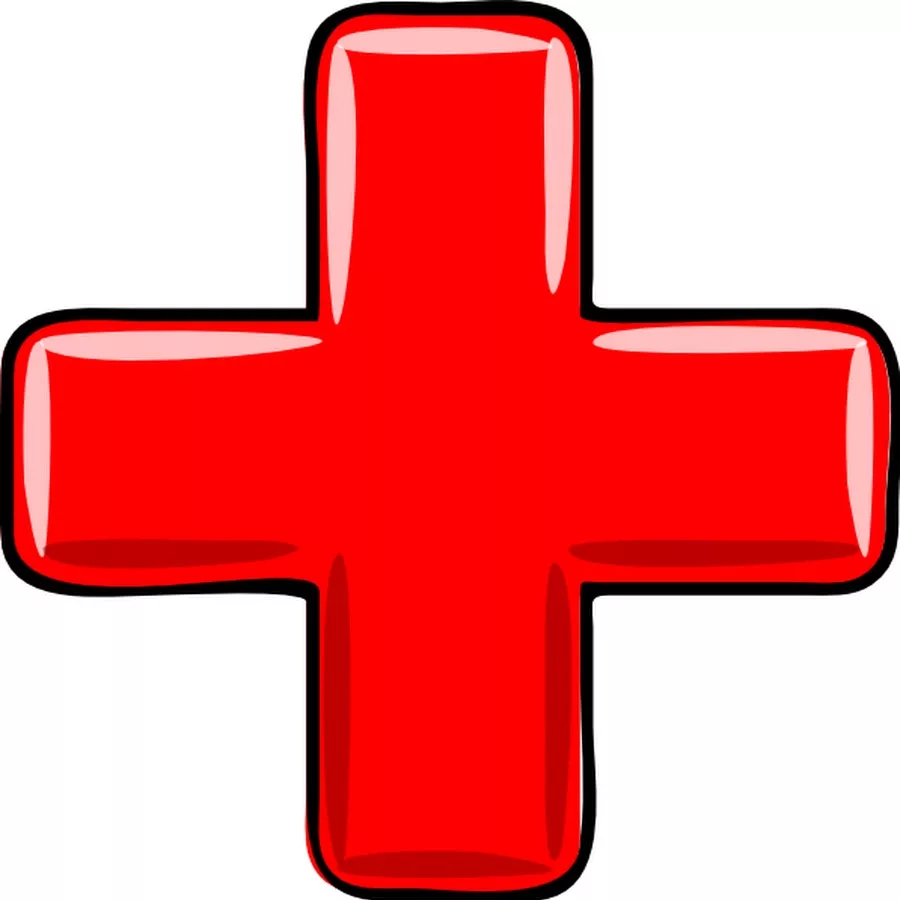 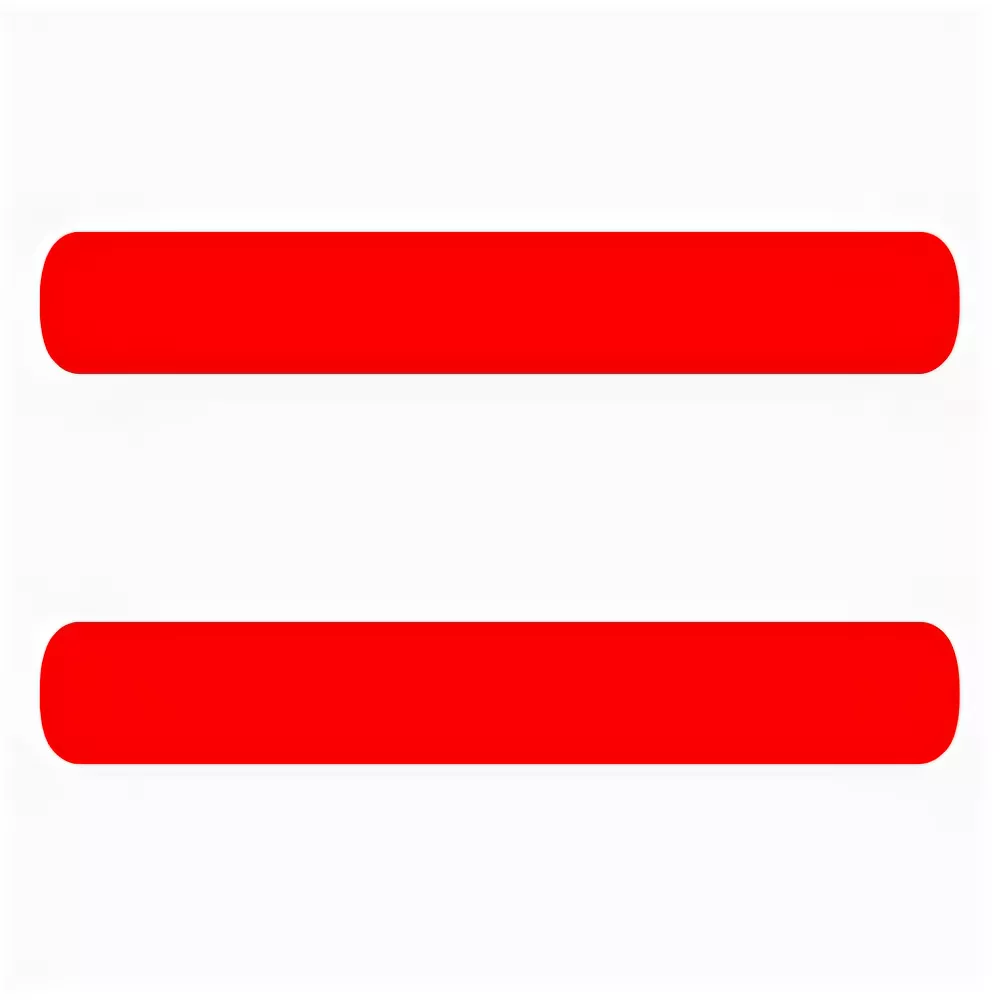